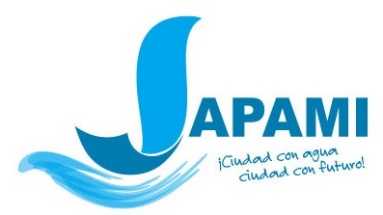 FACTURA ELECTRÓNICA
¡Sabías qué, obtener tu Factura Electrónica, ahora es más rápido y sencillo!

Al momento de pagar tu recibo en las oficinas de JAPAMI, de manera automática generamos y enviamos por email tu factura electrónica (CFDI), sólo necesitamos tener previamente registrados tus datos fiscales.

¿No sabes cómo registrar tus datos fiscales?
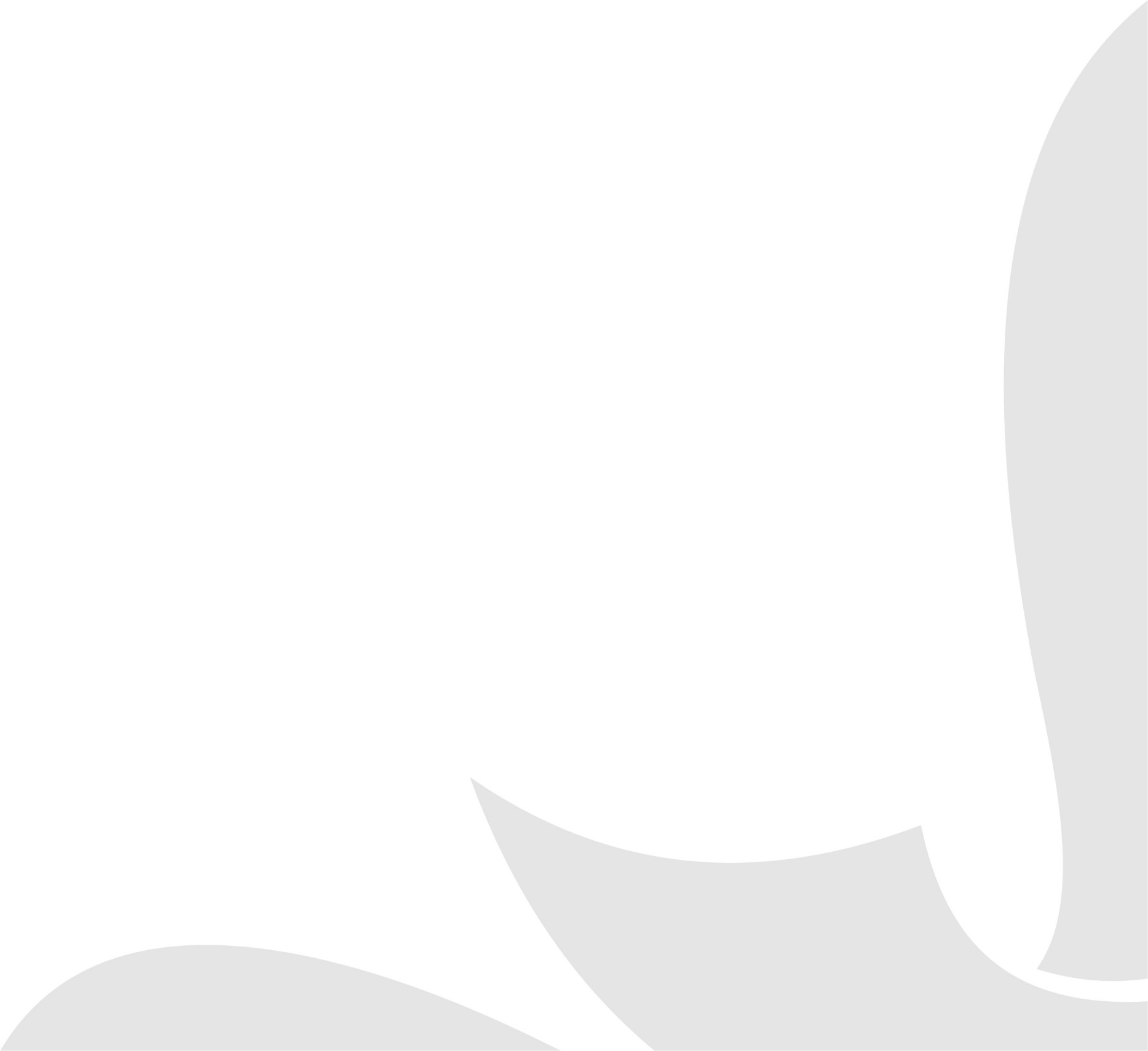 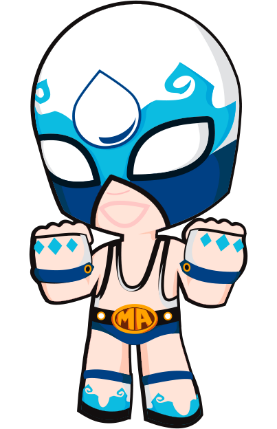 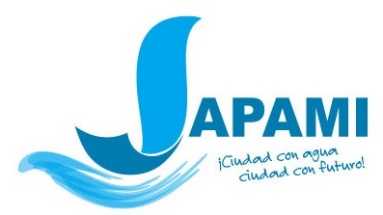 FACTURA ELECTRÓNICA
Puntos importantes
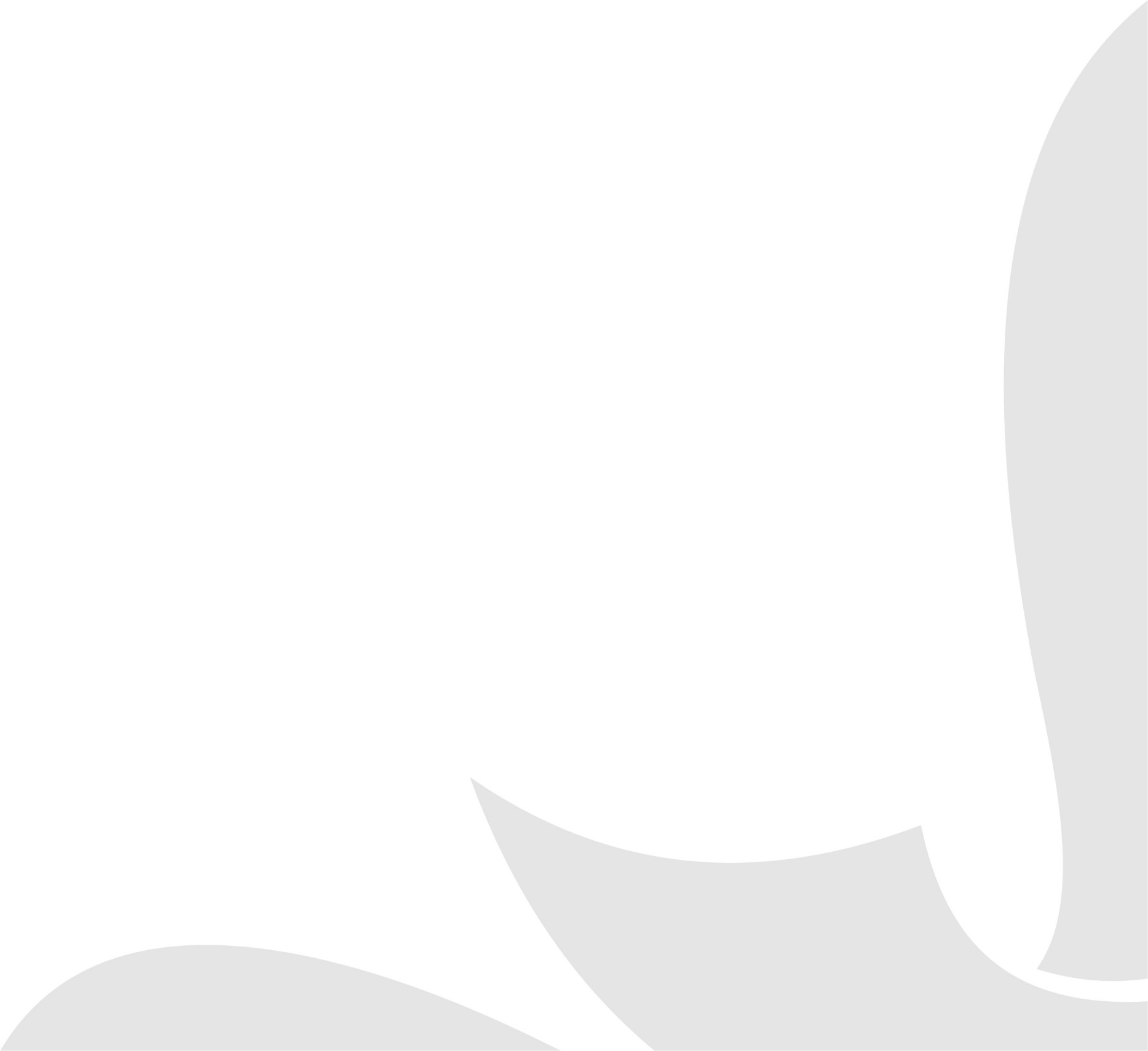 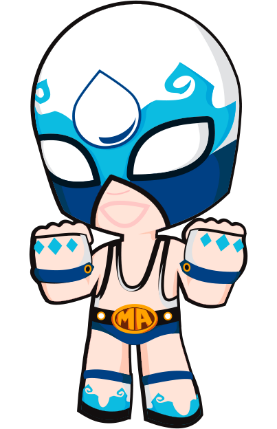